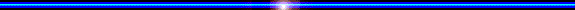 Подростки: профилактика асоциального поведения
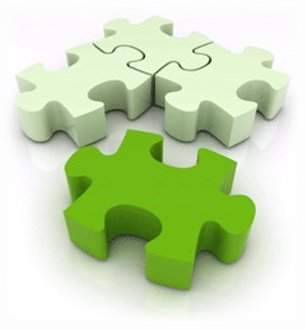 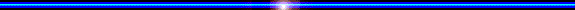 АКТУАЛЬНОСТЬ ТЕМЫ
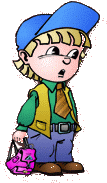 ОСОБЕННОСТИ ПОДРОСТКОВОГО ВОЗРАСТА
ЭТАПЫ ФОРМИРОВАНИЯ АСОЦИАЛЬНОГО ПОВЕДЕНИЯ
СОЦИАЛЬНЫЙ ПОРТРЕТ ПОДРОСТКА ШКОЛЫ
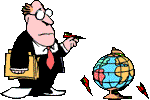 ПРОФИЛАКТИКА  АСОЦИАЛЬНОГО ПОВЕДЕНИЯ
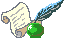 Закон об образовании: 
Содержание образования должно содействовать взаимопониманию и сотрудничеству между людьми, народами, различными расовыми, национальными, этническими, религиозными и социальными группами; способствовать реализации права граждан на свободный выбор взглядов и убеждений.
Выполнить задачи, поставленные в этой статье закона, можно только формируя в ребенке с раннего возраста социально приемлемые нормы поведения, развивая его нравственные представления.
Перемены, происходящие в нашем обществе во всех сферах жизни, не могут не оказывать влияния на область обучения и воспитания детей и подростков. Существующие исследования, раскрывающие влияние социально-экономических условий в стране на жизнь несовершеннолетних, свидетельствуют, что жизнь подростка сегодня стала совершенно иной по сравнению с жизнью несовершеннолетних в докризисный период.
Кого проблемы должны волновать? 

Молодежь, которая хочет жить в здоровом - духовно и физически - обществе. 
Родительскую общественность: страх за будущее детей. 
Педагогов, обеспокоенных задачей сохранения нравственности и морали. 
Подростков, у которых формируется мировоззрение в сложившемся социуме и не всегда хватает собственных моральных сил для того, чтобы противостоять асоциальным явлениям.
Подростковый возраст обычно характеризуется как переломный, переходный, критический, трудный, возраст полового созревания.
Подростковый период развития охватывает возраст с 11 до 15 лет, совпадая с обучением в средних классах школы и характеризуется началом перестройки организма ребенка: ускоренным физическим развитием и половым созреванием.
Нарушение слаженности в деятельности организма и неотрегулированная новая система его функционирования являются основой общей неуравновешенности подростка, его раздражительности, взрывчатости, резких колебаний настроения.
В подростковом возрасте изменяются условия жизни и деятельности подростка, что приводит к перестройке психики, появлению новых форм взаимодействия между сверстниками. У подростка меняется общественный статус, положение в коллективе, ему начинают предъявляться более серьезные требования со стороны взрослых.
Подросток начинает чувствовать себя взрослым, он отвергает свою принадлежность к детям, но у него еще нет ощущения полноценной взрослости, зато есть огромная потребность в признании его взрослости окружающими.
Происходит психологическое отдаление подростка от семьи и школы, их значение в становлении личности подростка снижается, влияние сверстников усиливается. Зачастую он стоит перед выбором между официальным коллективом и неформальной группой общения. Предпочтение подросток отдает той среде и группе, в которой он чувствует себя комфортно, где относятся к нему с уважением. Это может быть и спортивная секция, и кружок, но может быть и подвал дома, где собираются подростки, общаются, курят, выпивают.
Характерные особенности подросткового возраста: 
эмоциональная незрелость, 
недостаточно развитое умение контролировать собственное поведение, 
соразмерять желания и возможности в удовлетворении своих потребностей, повышенная внушаемость, 
желание самоутвердиться и стать взрослым.
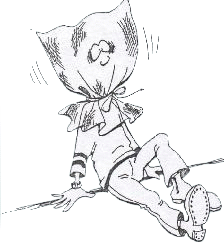 Нормальное поведение подростка полагает взаимодействие его с микросоциумом, адекватное потребностям и возможностям его развития и социализации. Если окружение ребенка способно своевременно и адекватно реагировать на те в или иные особенности подростка, то его поведение будет нормальным.
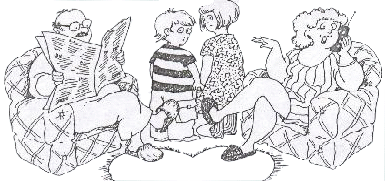 Подростков, чье поведение отклоняется от принятых в обществе правил, норм поведения, называют трудными, трудновоспитуемыми, с девиантным, отклоняющимся, асоциальным поведением.
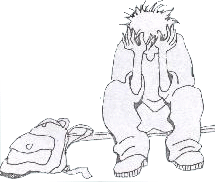 Отклоняющееся поведение может быть охарактеризовано как взаимодействие ребенка с микросоциумом, нарушающее его развитие и социализацию вследствие отсутствия учета средой особенностей его индивидуальности и проявляющееся в поведенческом противодействии установленным нравственным и правовым нормам.
Трудновоспитуемость подростка, несоблюдение им норм и правил, установленных в обществе, в науке рассматривается через явление, которое называется девиация.
Связаны со здоровьем человека и определяются медицинскими показателями.
Причины: наследственные факторы или внешние обстоятельства
Отклонения
Связаны с нормами получения или неполучения общего или профессионального образования. Причины: нежелание учиться, неблагополучие в семье, экологические и социальные катаклизмы, отклонения в развитии.
Связаны с понятием «социальная норма» - правила, образец действия, мера допустимого поведения. 
Причины: трудности переходного возраста; неопределенность социального положения; нестабильность; экстремальные ситуации (сиротство).
Связаны с умственным развитием, психическими недостатками. Могут быть врожденными или являться результатом болезни, травмы или другой причины.
физические
болезни
нарушения зрения, слуха
нарушения опорно-двигательного аппарата
психические
нарушения эмоционально-волевой сферы
задержка психического развития
умственная отсталость
нарушения речи
одаренность
педагогические
социальные
Этапы асоциального поведения определены на основе признаков:
1) степень нарушения общественных требований, норм, законов со стороны личности, которая определяется путем анализа совершенных действий;
2) степень несоответствия общественным требованиям, нормам и законам; определяется через анализ отношения личности к этим требованиям и законам, а также оценку собственного поведения;
3) единичность и рецидивность асоциальных действий.
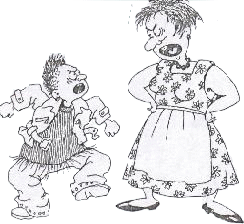 Этапы формирования асоциального поведения
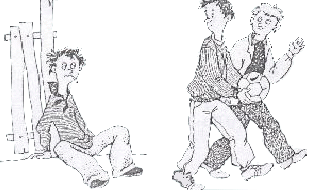 На первом этапе доасоциального поведения характеристика нарушения включает несогласие, непослушание, отрицание, невыполнение некоторых социальных требований. 
Подлинно асоциальное поведение еще отсутствует.
Личность воспринимает свое поведение как нормальное, соответствующее собственным социальным ценностям и установкам.
На данном этапе могут иметь место начальные элементы негативного общественного мнения о личности ребенка; замечания, дисциплинарные меры со стороны родителей, воспитателей и др. 
Возможна помощь консультационных кабинетов при школах, клиниках, региональные заведения социальной работы.
При успешной работе прогноз может быть положительным. 
При отсутствии либо при неудачной помощи возможны два исхода: или личность сама справится с проблемами или нарушения в поведении углубятся.
Причины отклонения кроются прежде всего в неправильном воспитательном воздействии. 
Помощь здесь имеет два воспитательных аспекта: направлена на корректировку воспитательного воздействия либо на личность ребенка, имея характер измененной воспитательной деятельности
При начале асоциального поведения характеристика включает нарушение социальных требований, норм и проявления противозаконных действий (мелкие кражи, обман, хулиганство). Возможно включение в группы с выраженным асоциальным характером поведения.
Отношение личности к общественным нормам здесь может быть различным:
- личность воспринимает свое поведение как нормальное 
- личность одобряет свое поведение, считает, что оно соответствует нормам и ценностям людей из близкого окружения;
- личность оценивает отрицательно свое поведение, считает, что оно не отвечает ее собственным ценностям и установкам.
Помощь и санкции общества здесь могут иметь два аспекта. 
Если ближайшее окружение, имеют асоциальную систему норм и ценностей, то необходимо, чтобы помощь была направлена на это окружение. Можно добавить специальные советы, семейную терапию, работу социального работника, школьного педагога и психолога с семьей и малой группой.
Помощь ребенку имеет характер коррекционной деятельности. Ее цель — разрушение проявившихся элементов готовности к асоциальному поведению и формирование устойчивой системы норм и ценностей, соответствующих нормам и ценностям общества. Необходима индивидуальная и групповая работа в школе и центрах внешкольной деятельности, работа с детскими объединениями. 
В случае своевременного внимания и успешной помощи прогноз будет положительным. Иначе более вероятно углубление нарушений в поведении.
На третьем этапе асоциального поведения характеристика включает: рецидивы противозаконных действий и накопление опыта в этом отношении (кражи, насилие, грубое хулиганство), включение в группы с асоциальным характером поведения.
Отношение личности к общественным нормам:
-личность принимает свое поведение как нормальное, соответствующее ее собственным ценностям и установкам, 
-наступает кризис в представлении личности о себе и оценке общественного мнения о ней, что ведет к конфликту.
Помощь должна носить характер интенсивной коррекционно-воспитательной деятельности с целью разрушения социально-отрицательных и формирования социально-релевантных, диспозиций. Этого можно добиться посредством индивидуальной и групповой воспитательной работы, индивидуальной и групповой терапии, труда и приобретения профессиональной квалификации, посредством создания условий для развития интересов. Санкции на этом этапе могут носить характер принудительного пребывания в специализированных воспитательных учреждениях открытого типа по решению суда, по предложению родителей, учителей, социальных работников с целью отрыва от вредного влияния окружающей среды.
На данном этапе минимальна вероятность, что личность сама справится с проблемами. Более вероятно формирование устойчивой готовности к асоциальному поведению и обогащению усвоенного асоциального опыта.
Четвертый этап — устойчивое асоциальное поведение: рецидив и утяжеление противозаконных действий, проявление опасных преступлений, включение в группы с выраженным асоциальным характером. Возможно, личность отрицательно оценивает свои действия, но она испытывает недоверие к собственным возможностям для их преодоления.
Пятый этап — устойчивое, особо опасное асоциальное поведение; характеризуется устойчивыми противозаконными действиями и тяжелыми преступлениями. 
Санкции: принудительное пребы-вание в заведении закрытого типа. 
На данном этапе существует незначительная вероятность благо-приятного исхода, т. к. отчуждение личности от общества стабильное.
Помощь со стороны общества должна состоять в создании учебно-воспитательных заведений открытого типа и специализированной подготовки учителей и воспитателей для них.
Весьма незначительна возможность успешного решения проблем, возможен отказ от преступных действий, но благоприятный результат затруднен обстоятельством, что процессы «навязывания ярлыка» уже устойчивы.
Девиантное поведение
Делинквентное поведение
Криминальное поведение
ДЕВИАЦИИ
Девиантное поведение — один из видов отклоня-ющегося поведения, свя-занный с нарушением со-ответствующих возрасту социальных норм и пра-вил поведения, характер-ных для микросоциальных отношений (семейных, школьных).
Делинквентное поведение -  повторяющиеся асоциальные проступки, которые складыва-ются в определенный устой-чивый стереотип действий, нарушающих правовые нормы, но не влекущих уголовной ответственности из-за огра-ниченной общественной опас-ности или недостижения ре-бенком возраста, с которого начинается уголовная ответст-венность.
Криминальное поведение - противоправный поступок, который по достижении возраста уголовной ответ-ственности служит основа-нием для возбуждения уголовного дела и ква-лифицируется по опреде-ленным статьям уголовного кодекса.
Проявления:
демонстрация, 
агрессия, 
вызов, 
отклонение от учебы;
уходы из дома
бродяжничество,
пьянство и алкоголизм; 
ранняя наркотизация;
антиобщественные действия сексуального характера; 
попытки суицида.
Негативные формы девиаций являются социальной пато-логией: Они дезорганизуют систему, подрывают ее основы и наносят значительный ущерб, в первую очередь, личности самого подростка.
Проявления
оскорбления, 
побои, 
поджоги, 
садистские действия,
мелкие кражи, 
вымогательство,
распространение и продажа наркотиков.
Влияние биологических факторов спорно, не потому что нет такого влияния, а потому что существующие исследования не дают достаточно доказательств для четко очерченной зависимости между асоциальным поведением и конституционно-биологической обусловленностью человека. Вместе с тем есть основания искать связь между асоциальными проявлениями в поведении личности и некоторыми характеристиками ее темперамента.
Какими факторами можно объяснить асоциальное поведение в обществе?
преобладанием биологических инстинктов
региональными факторами
генетическими особенностями
генетическими особенностями
психофизиологическими особенностями
психофизиологическими особенностями
социальной средой
социальной средой
Социальные факторы асоциального поведения многочисленны, имеют разную степень воздействия и специфически группируются в каждом конкретном случае. Исследования показывают, что причины отклонения кроются чаще всего в семье, школе, группах непосредственного окружения.
Факторы, влияющие на возникновение асоциального поведения
1. Низкая устойчивость к психическим перегрузкам и стрессам.
2. Частая неуверенность в себе, низкая самооценка, завышенные требования к себе.
3. Трудности в общении со сверстниками на улице.
4. Тревога и напряжение в общении по месту учебы.
5. Стремление к получению новых ощущений, причем, как можно быстрее.
6. Чрезмерная зависимость от друзей, стремление к подражанию приятелям.
7. Непереносимость конфликтов, стремление к уходу в мир иллюзий.
8. Навязчивые формы поведения; переедание, азартная и компьютерная игромания.
9. Отклонения в поведении в связи с травмами, заболеваниями, мозговая патология.
10. Посттравматический синдром; перенесенное насилие.
11. Уходы из дома, принадлежность к неформальным объединениям.
12.Отягощенная наследственность (алкоголизм, наркомания), явное неблагополучие в семье.
Характеристики семей, вызывающих асоциальное поведение детей:
 семьи, члены которых имеют психические или другие тяжелые заболевания; пристрастие к наркомании, алкоголю или асоциальное поведение. 
 семьи, в которых во взаимоотношениях между родителями непонимание, дефицит любви, враждебность, доминирующее влияние одного из родителей, проявление насилия. 
 семьи, в которых отец является авторитетом и в то же время не интересуется личностным развитием ребенка, а мать отвечает за воспитание ребенка 
 семьи с дефицитом заботы и любви у одного или двух родителей к ребенку; штрафным воздействием; ограничивающим характером; авторитарным воспитательным воздействием направлено на формирование строгого послушания и дисциплины у ребенка; либеральным воспитательным воздействием, затрудняющим формирование системы ценностей и норм у ребенка; чрезмерной опекой над ребенком; воспитание ребенка в духе неуважения к общественным нормам и формам социального контроля.
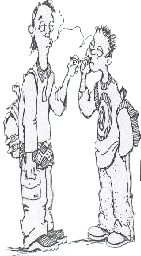 Малая или дружеская группа может также является фактором асоциального поведения, если присутствуют асоциальные элементы в системе норм, которыми руководствуются члены группы в своем поведении; во взаимоотношениях в группе господствует авторитарный стиль, проявляется насилие; если в группе распространена антишкольная субкультура.
Важный по значимости фактор, который может способствовать появлению и развитию асоциального поведения детей, - школа. Имеет значение  стиль работы.
1. Авторитарный характер 
Работа направлена на достижение послушания, дисциплины, порядка. Из педагогических средств преобладают санкции, наказания, ограничения. Отсутствует индивидуальная и дифференцированная работа. Организация, формы и методы обучения не создают возможностей для успеха каждого подростка.
2. Либеральный характер
Относится чаще не столько к школе, сколько к некоторым группам учителей. При этом нередко отсутствует систематическая и последовательная работа, необходимая для достижения воспитательных целей.
3. Вся работа направлена на усвоение знаний; не уделяется необходимого внимания воспитательной работе.
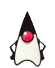 Важное значение имеет подготовка учителей для работы с трудными детьми. Практика показывает, что учителя часто не имеют социально-педагогической подготовки. Необходимо сотрудничество с подготовленными кадрами — психологами, социальными педагогами.
Социальный портрет подростка школы
С целью создания социального портрета подростков 12–15 лет, обучающихся в школе, было проведено исследование, в ходе которого было опрошено 106 учащихся 6-9 классов, из них мальчиков — 52, девочек — 54.
Данные исследования показали:
 с 2 родителями проживают 84% подростков (мальчиков — 89%, девочек — 75%)
 с одной мамой проживают — 12% подростков (из них мальчиков — 9,7%, девочек — 14%).
 Исходя из полученных результатов, мы можем отметить, что большинство подростков проживает в полных семьях, и имеет возможность идентифицировать себя по половым признакам, наблюдать развитие взаимоотношений мужчины и женщины в семье. 
Тревогу вызывает тот факт, что каждую седьмую девочку воспитывает одна мать.
Социальный портрет подростка школы
В свободное от уроков время подростки любят:
 проводить с друзьями на улице –52 %, 
участвовать в вечерах и дискотеках — 13 %, 
заниматься в спортивных секциях и кружках — 34 %. 
Здесь мы можем еще раз наглядно убедиться, что основным для подростка является общение со сверстниками, желание и стремление быть в группе, в компании себе подобных. 
Следует отметить, что только у третьей части подростков досуг организован. 
Любимым жанром кино и литературы у подростков являются фантастика — 30%; боевики — 29%, детективы — 12%, триллеры — 12%, мистика — 5%, эротика — 8%.
У каждого подростка в жизни есть трудные ситуации. Помощь для их разрешения большинство предпочитает искать у родителей (48 %) или у друзей (45 %). Менее 2% подростков выразили готовность обратиться за помощью к классному руководителю.
54% подростков этого возраста испытали насилие со стороны других людей (мальчики — 65%, девочки — 40%). По видам насилия: избиение — 10%; издевательства, оскорбление — 28%; вымогательство денег и вещей — 5; другим видам насилия — 3%.
50% подростков считают, что, в основном, насилие исходит от чужих ребят. Для 28% источник насилия — одноклассники; для 20% — взрослые, для 3% подростков основной источник насилия — родители, а для 5% — учителя.
45% подростков о своей беде рассказывают друзьям; 40% -родителям. Готовы рассказать о своей беде учителям 1% подростков, представителям правоохранительных органов — 3%. 11% подростков о своей беде предпочли бы не говорить никому.
О готовности совершить насилие подростки сказали так: готовы отомстить за нанесенную обиду — 46%, склонны сами совершить насилие — 3%, способны уйти из дома — 5,5%, могли бы совершить преступление — 2 %. 43% подростков ушли от ответа на этот вопрос. Причинами могут быть неспособность к насилию либо трудность прогнозирования поведения в той или иной ситуации.
вод
осо
Употребление психоактивных веществ, включая наркотические вещества, является одной из наиболее остро стоящих перед обществом проблем. Большинство наркоманов начинают употреблять наркотики в подростковом возрасте, и более половины лиц, регулярно употребляющих ПАВ - подростки.
Разновидности асоциального поведения:
детский алкоголизм
наркомания
токсикомания
беспризорность
безнадзорность
проституция
Особенности детского алкоголизма:
быстрое привыкание к спиртным напиткам;
злокачественное течение болезни;
принятие больших доз;
низкая эффективность лечения.
Вопросы лечения наркотической зависимости разработаны только в общих чертах. Это долгий, многоступенчатый процесс с риском неудачи. Главное - это профилактика наркотической зависимости среди молодежи:  разъяснение подросткам и медицинских последствий употребления ПАВ, о которых они в общих чертах осведомлены, и последствий социальных.
Причины:
неблагополучие семьи;
позитивная реклама в СМИ;
незанятость свободного времени;
отсутствие знаний о последствиях;
самоутверждение;
уход от окружающих проблем.
Для подростков особенно актуально мнение их возрастного окружения, являющегося референтной группой в этот период.
12% не знают о влиянии наркотиков на организм
Мы видим, что наиболее лояльное отношение у подростков к употреблению алкоголя и курению. 
Необходимо значительно усилить работу по антиалкогольной и антиникотиновой  пропаганде.
Сочетать работу по пропаганде здорового образа жизни  с организацией  досуга.
Подростки отмечали, что взрослые проводят с ними беседы по проблемам, затронутым в анкетах. Но чаще всего эти беседы носят характер нравоучений и запретов. Подросткам хотелось бы больше говорить о том, как надо строить свои отношения с лицами противоположного пола, понять, почему люди тянутся к алкоголю, курению и наркотикам, как противостоять соблазнам и давлению сверстников, чем можно заменить асоциальный образ жизни, чтобы не остаться одному.
Таким образом, правильно организованная профилактическая работа позволит предупредить проявления асоциального поведения среди подростков.
Профилактическая работа
Профилактика - это система мер,  направленных  на предупреждение возникновения явления.
Профилактика асоциального поведения – это научно-обоснованная, своевременная деятельность, направленная на предотвращение возможных отклонений подростков; максимальное обеспечение социальной справедливости, создание условий для включения несовершеннолетних в социально-экономическую и культурную жизнь общества, способствующую процессу развития личности, получению образования, предупреждению правонарушений.
Задачи профилактической работы
оказание помощи подросткам, оказавшимся в трудной жизненной ситуации
выявление и пресечение случаев жестокого обращения с подростками
обеспечение и защита конституционных прав несовершеннолетних
оказание помощи по предупреждению правонарушений
профилактическая работа с семьями
Типы профилактических мероприятий:
предупреждающие возникновение обстоятельств, способствующих социальным отклонениям;
устраняющие подобные обстоятельства;
контролирующие проводимую работу и ее эффективность.
Подходы:
информационный (информирование подростков о правах и обязанностях, о требованиях к выполнению установленных социальных норм через СМИ, кино, литературу, произведения культуры, систему правового обучения);
социально-профилактический (выявление и устранение причин и условий возникновения негативных явлений);
медико-биологический (целенаправленные меры лечебно-профилактического характера);
социально-педагогический (восстановление и коррекция качеств личности подростка с девиантным поведением).
РАБОТУ С ДЕТЬМИ ПО ПРОФИЛАКТИКЕ АСОЦИАЛЬНОГО ПОВЕДЕНИЯ ОСУЩЕСТВЛЯЮТ:
подразделения органов внутренних дел
органы управления образованием
образовательные учреждения
органы опеки и попечительства
комиссия по делам несовершеннолетних
специальные и специализированные учебно-воспитательные учреждения
органы социальной защиты
учреждения труда и занятости населения
учреждения по делам молодежи
учреждения культуры и физической культуры
учреждения здравоохранения
общественные объединения и ассоциации
Главная цель - комплексная разработка и реализация в школе и семье результативной системы учебно-воспитательного воздействия на личность подростков с асоциальными проявлениями в поведении.
Задачи:1) Проанализировать причины девиантного поведения учеников, изучить их психологические особенности.
2) Разработать методику для выявления группы риска среди подростков с разными проявлениями девиантного поведения, проследить возрастную динамику этих проявлений.
3) Изучить особенности взаимоотношений родителей и подростков, выявить нарушения и психологические причины нарушений у детей.
4) Разработать рекомендации для учителей, классных руководителей по организации индивидуального учебно-воспитательного воздействия на подростков с учетом их психологических особенностей.
Гипотезы: Если в организации учебно-воспитательного процесса изучить специ-фику и динамику проявления девиаций у подростков, выявить группу риска, вести индивидуальную работу; вооружить взрослых знанием особенностей личности, то можно ожидать позитивного влияния на подростков в отношении усвоения норм общественного поведения; сознательного и обоснованного выбора ими форм поведения, исключающих проявление девиаций.
Принципы:
Обеспечение приоритетности развития и воспитания детей в семье
Гуманизация взаимоотношений детей и общества
Осуществление комплекса мер, обеспечивающих гуманизацию социума ребенка, гармоничное развитие его личности, профилактику школьной и социальной дезадаптации
Развитие форм работы по применению действенных методов общественного воздействия с целью коррекции поведения детей, находящихся в зоне социального риска.
Задачи школы по профилактике асоциального поведения:
создание гуманистической воспитательной системы, обеспечивающей детям интеллектуальную, социальную нравственную подготовку, необходимую для жизненной адаптации;
целостность образовательного процесса, повышение воспитывающего характера обучения и обучающего эффекта воспитания;
своевременное выявление неблагополучных семей; 
формирование у педагогов навыков конструктивного взаимодействия с подростками «группы риска»;
создание форм просвещения родителей по актуальным проблемам коррекции отклоняющегося поведения у детей и подростков;
недопущение немотивированного исключения детей из школы;
совершенствование психолого-педагогической помощи детям со школьной дезадаптацией;
работа по формированию и поддержанию стремления детей и подростков к позитивным изменениям в образе жизни через обеспечение их достоверными медико-гигиеническими и санитарными знаниями;
развитие сети дополнительного образования, предоставляющей возможности для воспитания, развития творческого потенциала, самоопределения и самореализации подростков;
организация оздоровительных мероприятий для подростков;
развитие системы учебных курсов по вопросам правоведения;
организация досуговой деятельности подростков, нравственного воспитание;
профориентация и трудовое устройство;
пропаганда и распространение среди детей здорового образа жизни;
оказание социальной помощи семьям.